JESTEMMILIONEREM
mgr inż. Mieczysław Wilk
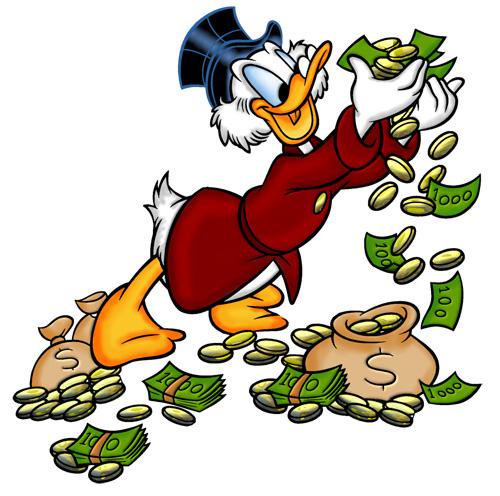 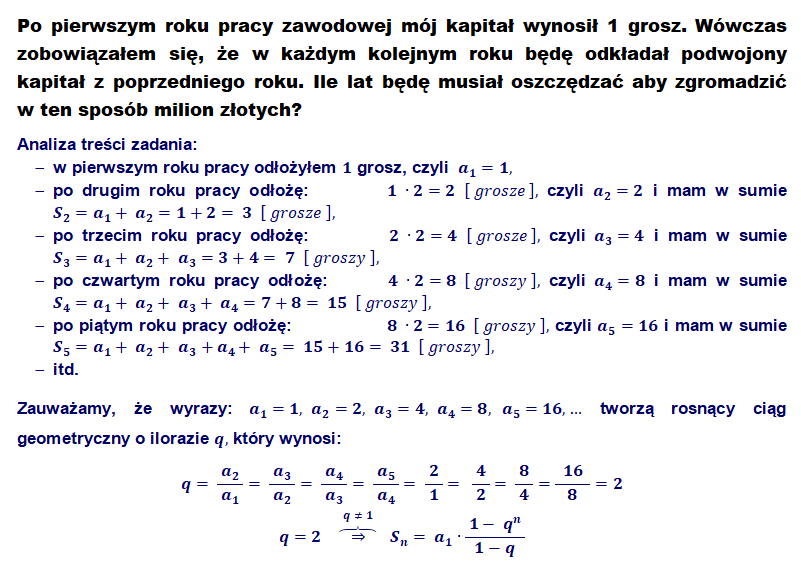 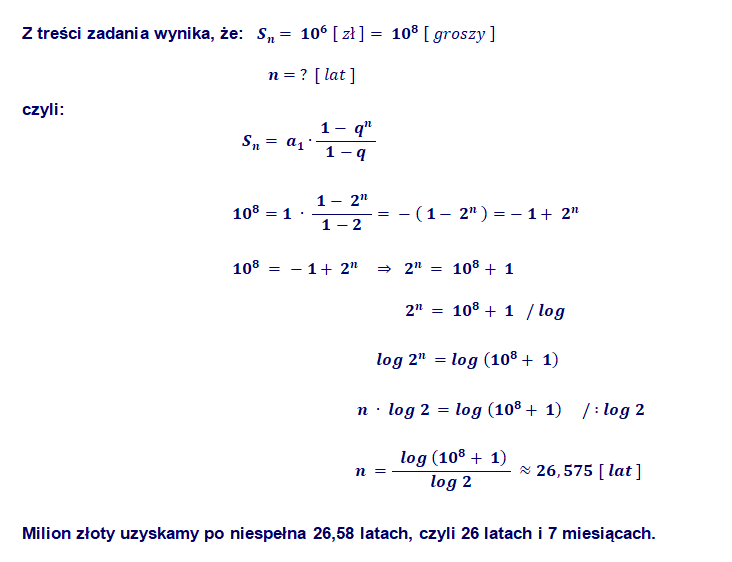 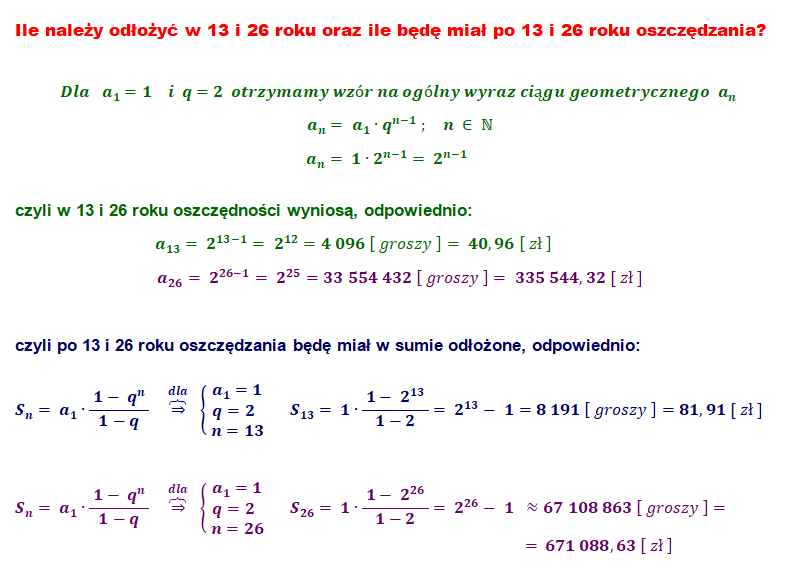 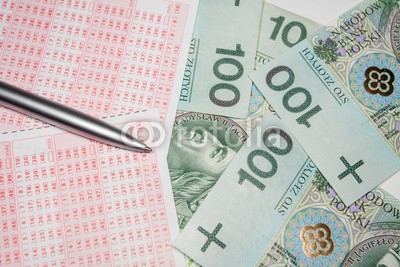 A może szybciej totolotka
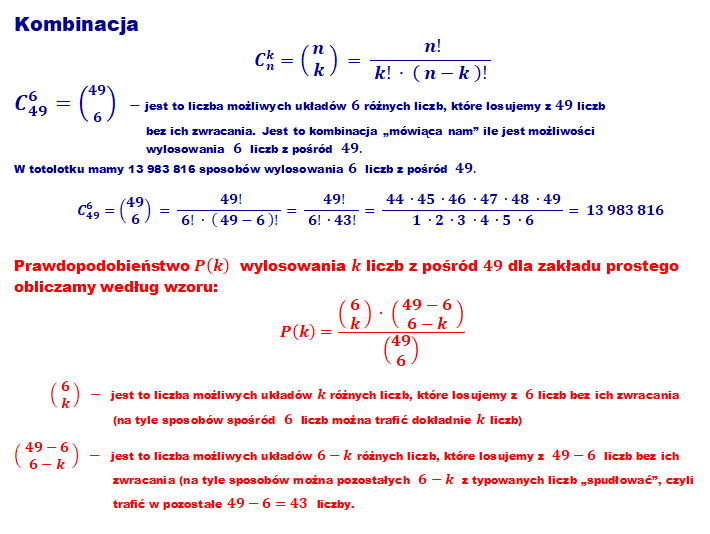 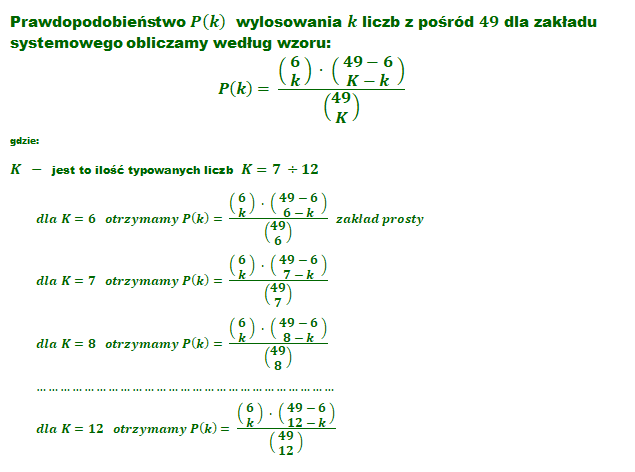 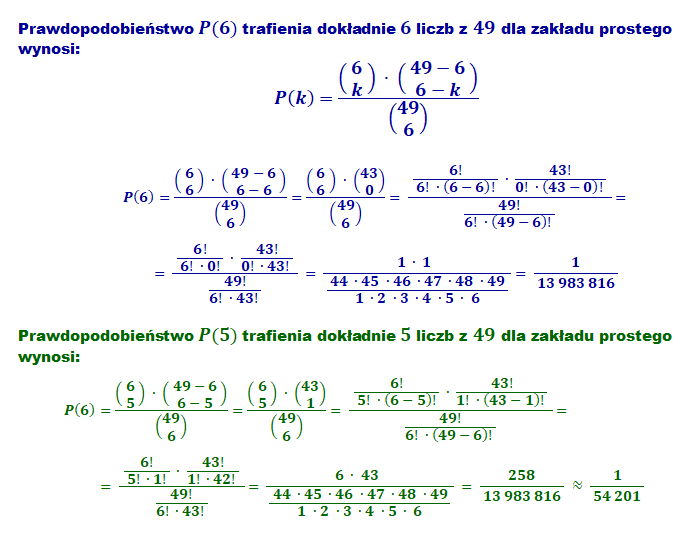 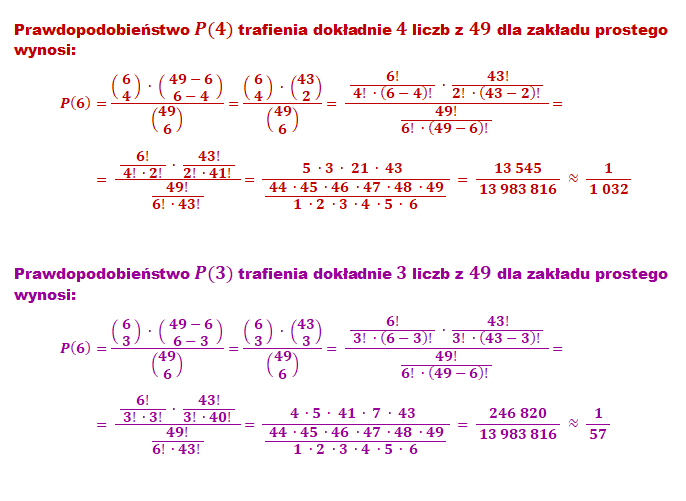 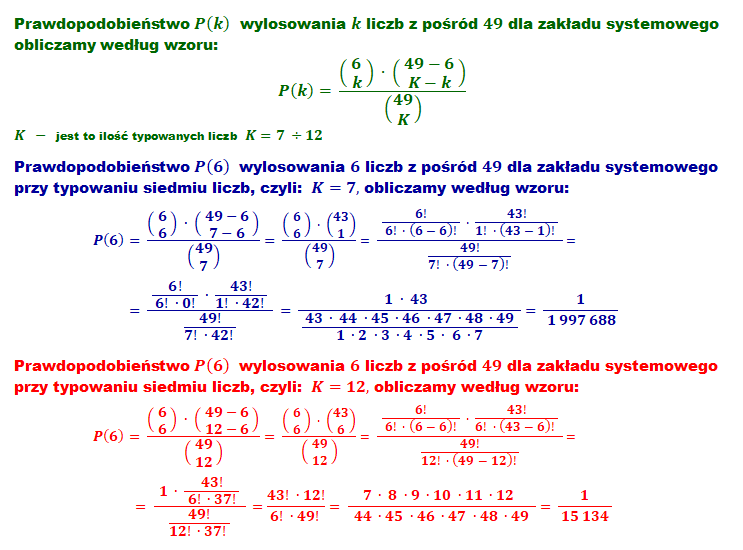 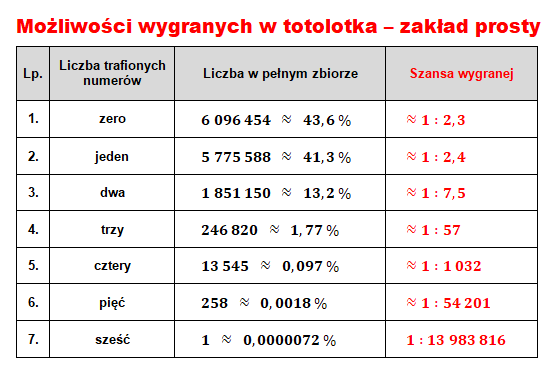 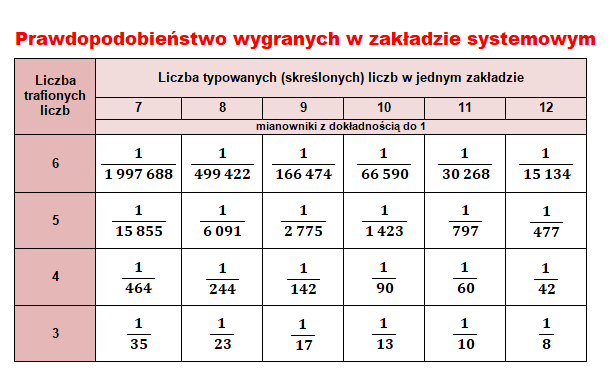